Imperialism
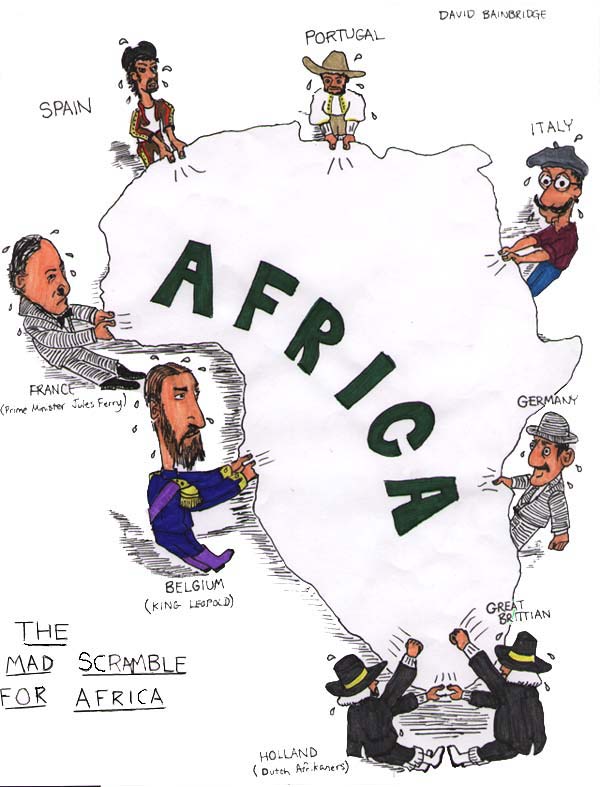 Policy of extending a country’s power through diplomacy or military force
Seizure of a country or territory by a stronger country
Imperialism caused by Industrial Revolution.  Needs for raw materials and markets to sell goods.
Imperialism
Forms of Imperial Control
Colony – a country or territory governed by a foreign power 
Protectorate – a country or territory under the control of an outside power 
Sphere of Influence – an area in which an outside power claims exclusive investment or trading rights
Economic Imperialism – independent, less developed country controlled by private business interests rather than other governments
Imperial ManagementIndirect Control
Relies on existing political rulers
Local rulers are trained in foreign methods of government
Local rulers hold government offices
Goal: To develop future leaders
Foreign Rulers
Local Rulers
Colonial Population
Imperial ManagementDirect Control
Foreign officials hold government offices
No self-rule
Paternalism: providing for the needs of the colony without giving them rights
Goal: Assimilation; adopt European culture
Foreign Rulers
Colonial Population
Imperialism in Africa
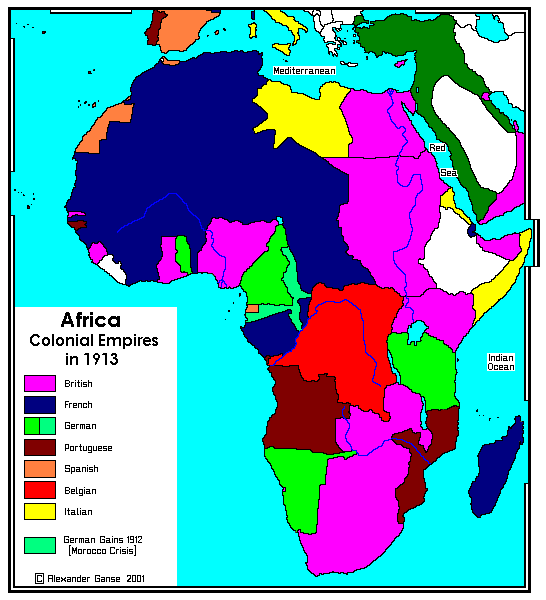 Pre colonization-Hundreds of ethnic groups and languages.
Berlin Conference of 1884-1885,  European nations established rules for the division of Africa; African leaders not invited.
Causes:
Industrialization
Nationalism
Resources- rubber, tin, copper, gold, silver
* Liberia & Ethiopia not claimed
IndiaGreat Britain
Imperialism Political Cartoon
Working individually, develop a political cartoon depicting imperialism in Africa, India, or Southeast Asia 
Your cartoon can address any of the following topics: division of land among European nations, type of economic system set up, economic products, or the impact of imperialism 
Items to include: pictures/symbols, key words/phrases/ideas, caption/title
Final product should be colored on a sheet of copy paper and should fully represent the ideas discussed in class
On the back, write a 7 sentence explanation of your cartoon and how it relates to the topic
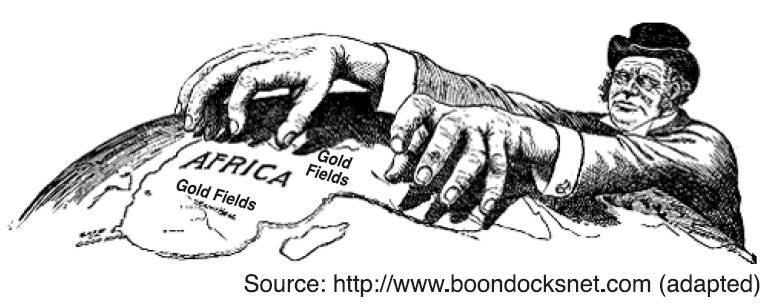 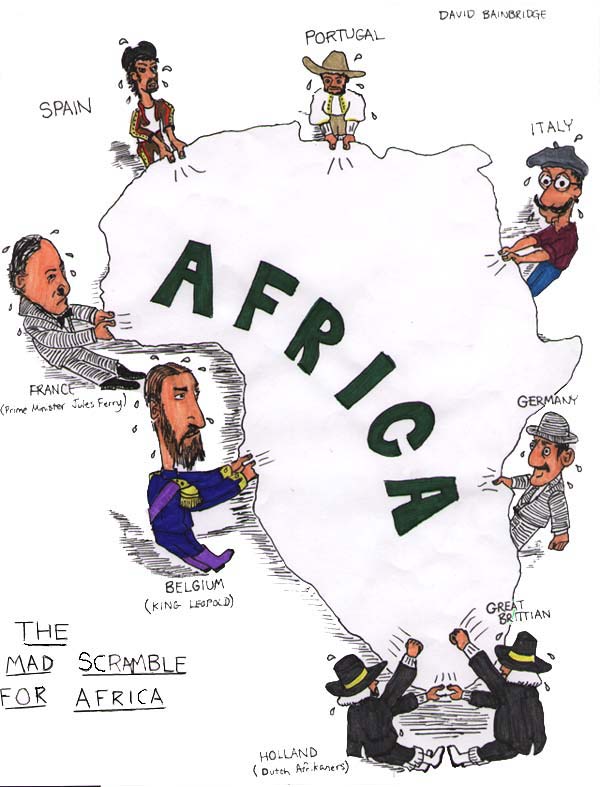 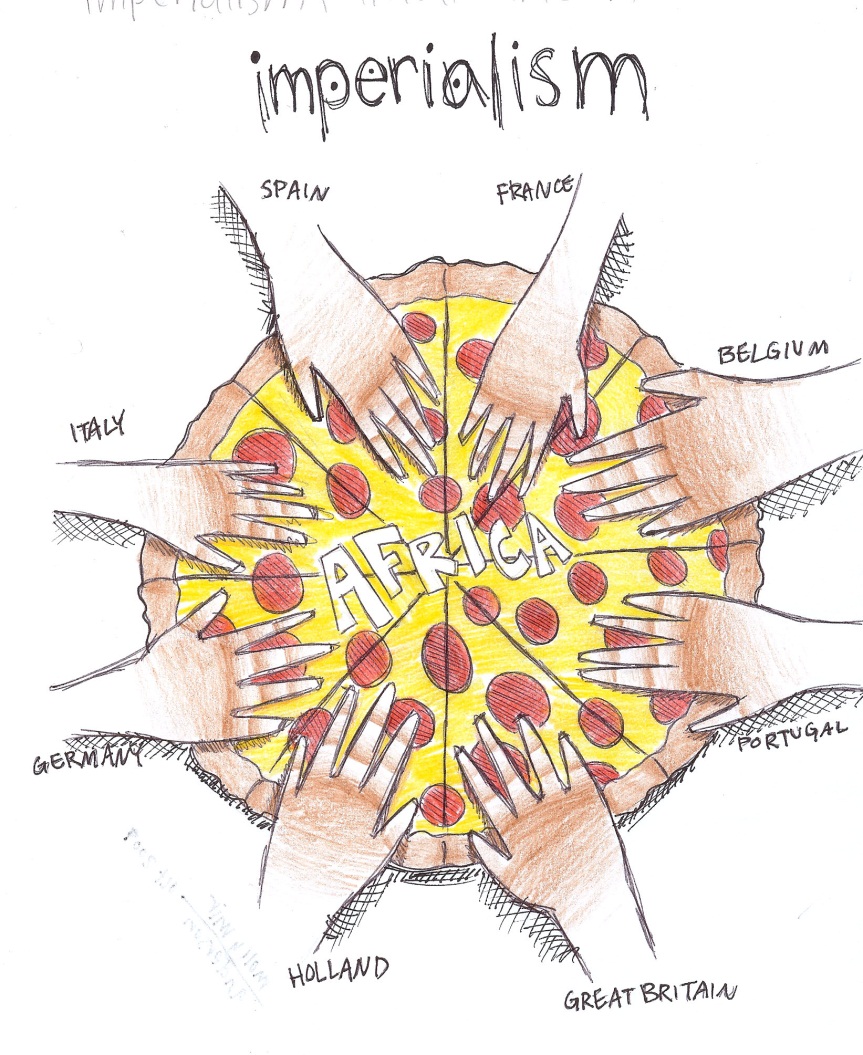 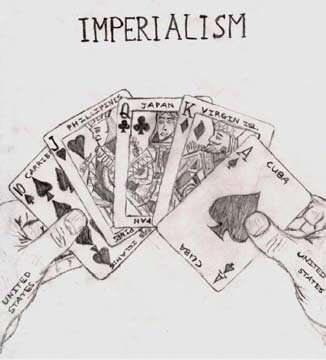 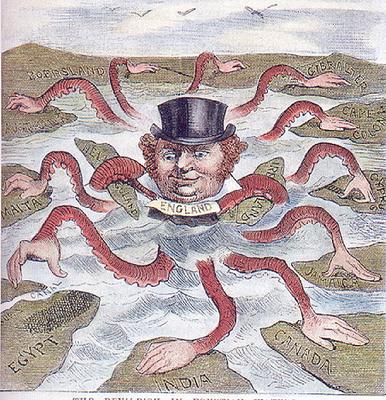 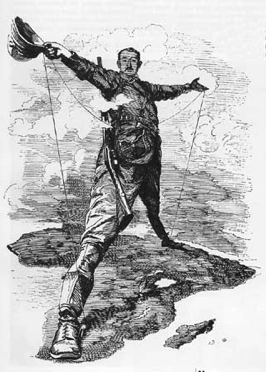 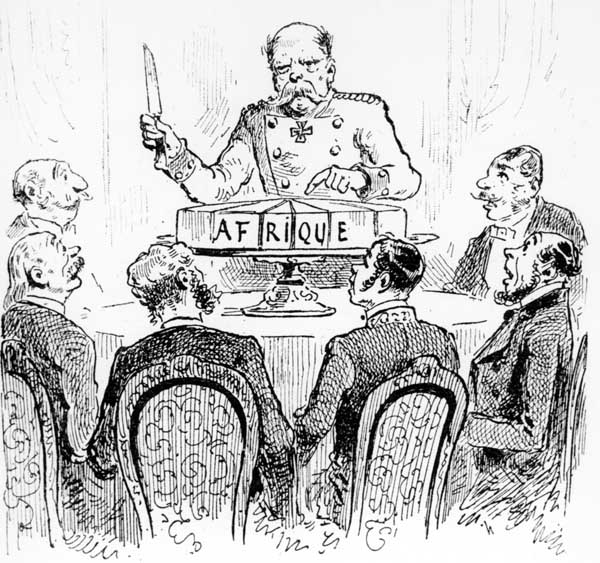